Herzlich willkommen
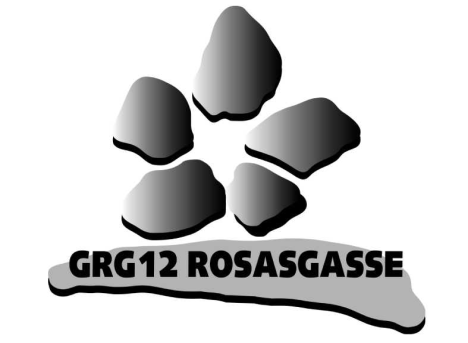 Unterstufe Rosasgasse
3. und 4.Klasse
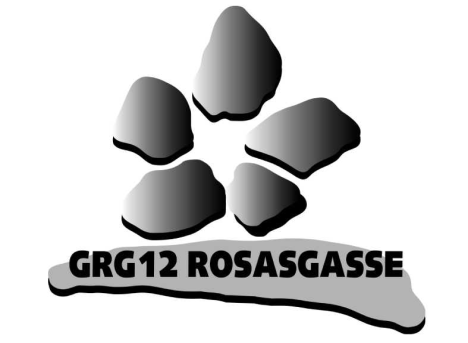 Unterstufe an der Rosasgasse
Ab der 3. Klasse gibt es die Möglichkeit:

das GYMNASIUM (G) mit sprachlichem Schwerpunkt und Französisch als zusätzliche Fremdsprache
oder
das REALGYMNASIUM (RG) mit naturwissen-schaftlichem Schwerpunkt sowie Geometrisch Zeichnen in der 3. Klasse 
						zu wählen!
31
32
29
32
32
32
29
29
Ausblick auf die Oberstufe
Vertiefende Pflichtgegenstände (=Wahlpflichtfächer)

7. + 8. Klasse
Je 2 Wochenstunden (= 4 Wstd)
maturabel

zB: zum Pflichtfach Biologie das
      Wahlpflichtfach Biologie
Ausblick auf die Oberstufe
Fächerübergreifende Pflichtfächer
(=Wahlpflichtmodule)

6. + 7. Klasse
3  + 2  Wochenstunden (= 5 Wstd)
maturabel
Wahlpflichtmodule
Arts & Projects
F(ächerübergreifende) IT
Italienisch
Naturwissenschaften

Eine gesonderte Information zu den Modulen erfolgt in der 4. Klasse
Herzlichen Dank für Ihre Aufmerksamkeit
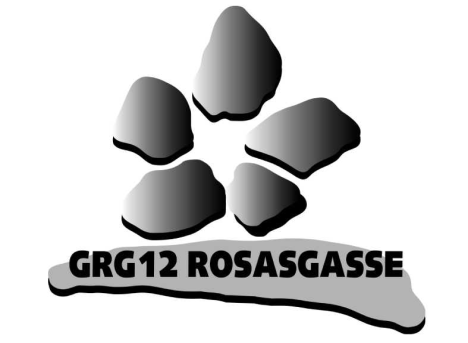